joshua
Joshua 1:1-9
Richie Thetford																			   www.thetfordcountry.com
Joshua – god’s chosen leader
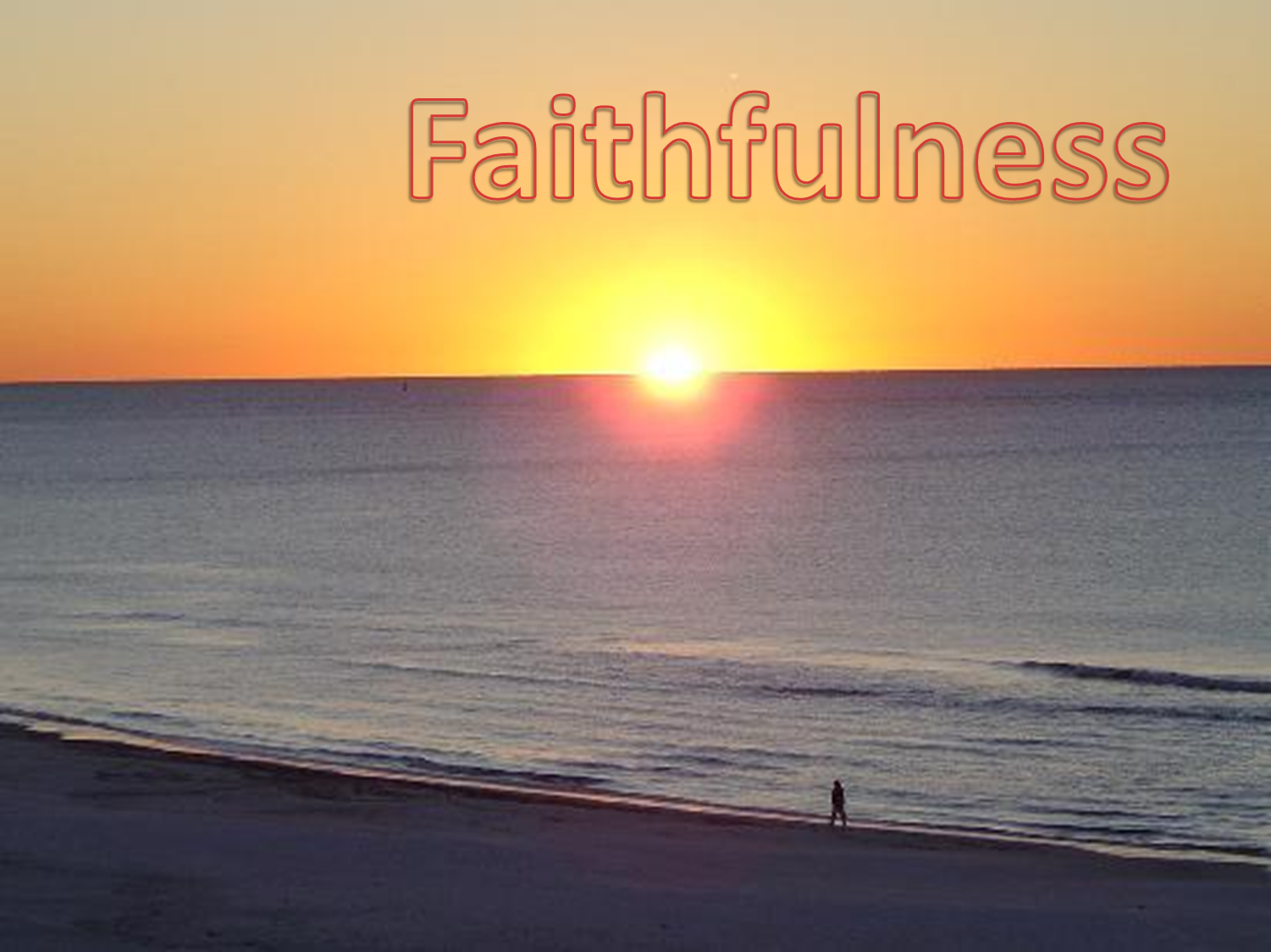 Sincere trust in God
Proved himself to others
Deuteronomy 31:1-8, 23
Faithful
Numbers 32:6-13
Richie Thetford																			   www.thetfordcountry.com
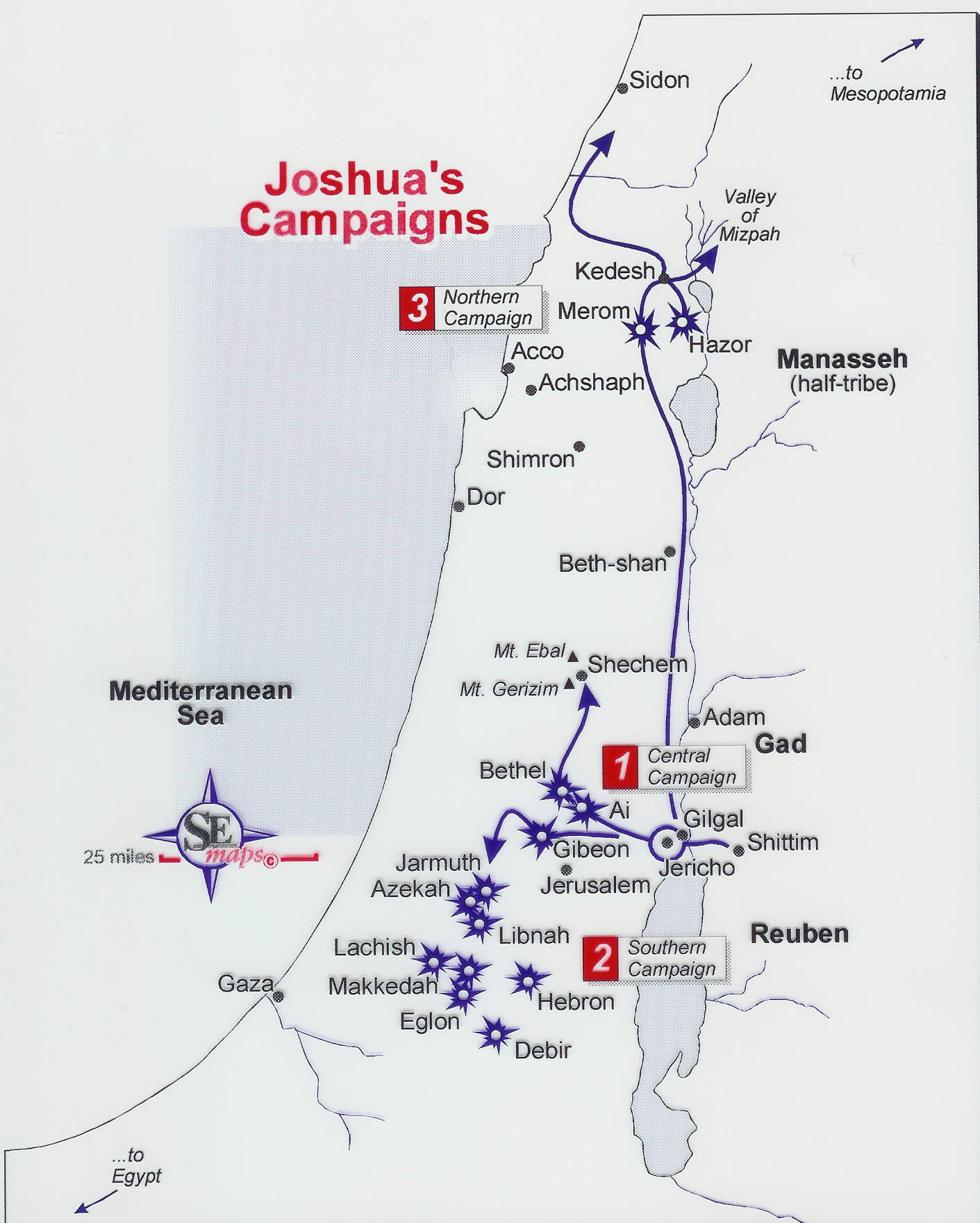 Godwas leadingthe way!
Richie Thetford																			   www.thetfordcountry.com
Joshua – god’s chosen leader
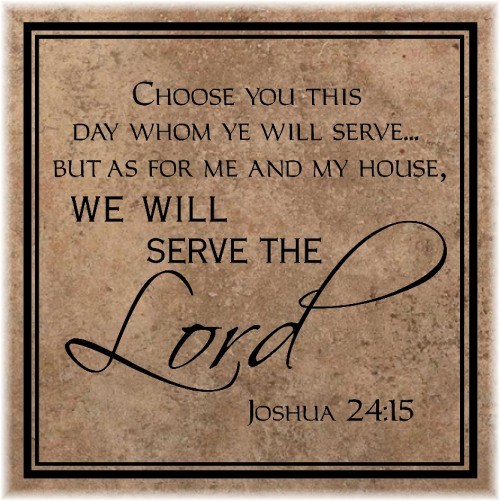 Had a reverence for God
Numbers 14:1-9
Servant of God
Joshua 24:14-15
Richie Thetford																			   www.thetfordcountry.com
Lessons Learned From
Joshua
When God needs a leader – He chooses one who has proven to be dependable
God’s promises are always conditional
The book of the law of God was primary
“But as for me and my house, we will serve the LORD”
Richie Thetford																			   www.thetfordcountry.com